Assessment and Feedback on the Introduction of Group Work on M140Ruth Neal, Kaustubh Adhikari and Kellee PattersonDescription of the project
The aim of this project is to assess the impact on M140 of introducing group work, gain feedback from students and tutors and learn from this experience before rolling this out to all students. We aim to pilot the introduction of group work on M140 23J, the primary aim is to increase the employability content in M140 by enabling and encouraging students to work in groups to discuss the statistical results. TMA04 of M140 already has a seed growing experiment, we propose that all students who perform this experiment upload their seedling data into a shared database. This database can then be used for further analysis either as an activity in TMA04, or by other statistics students.The goal is to improve students’ confidence in working in groups and to improve their employability skills. We recognise reticence of STEM students to do group work, but this is a requirement for accreditation for many degrees.
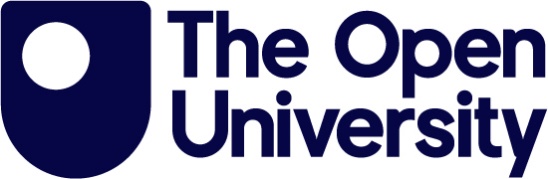 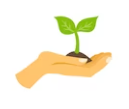 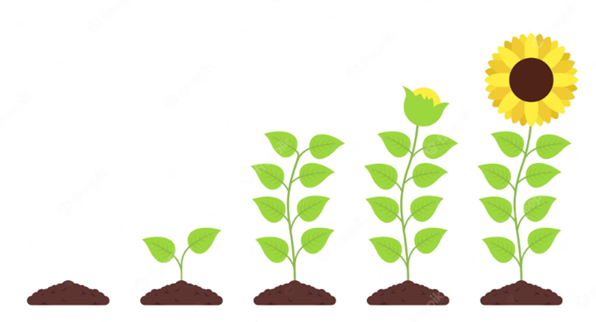 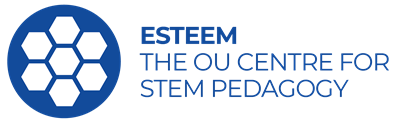